Retrieval PracticeFreak the Mighty
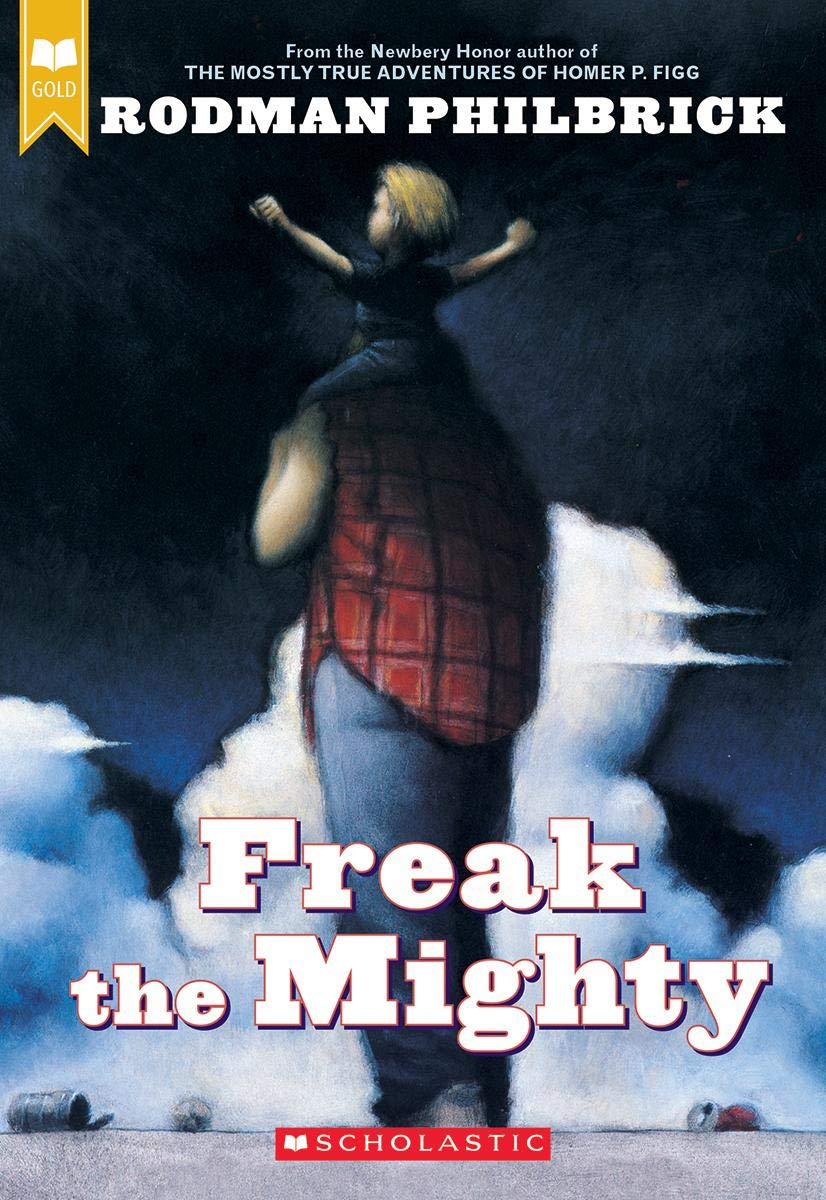 [Speaker Notes: Welcome! We are thrilled that are using our retrieval practice resource for Curriculum Unit on Boy.  
Retrieval Practice
Retrieval Practice is an academic system in which you ask students questions designed to help encode key knowledge into long-term memory. These questions draw on knowledge from the Knowledge Organizer, the novel itself, or recently read embedded texts.
 
Tips for Planning & Implementation
Plan your target response for each Retrieval Practice question. You might note these responses in your teacher-created version of the student packet or simply print out this RP deck.
Decide how students will respond to each Active Practice question: Turn and Talk, Cold Call, Raise Hands, Everybody Writes. Students do not need to write the response for every Retrieval Practice question. 
The activity is designed to be fast and energetic with little discussion. The purpose is the retrieval. This helps encode the information in long term memory. A common mistake is to spend time discussing answers to these questions. If students are dying to discuss, it is of course permissible from time to time but doing so is likely to disrupt lesson timings. Occasionally, teachers may choose to engage in brief discussion based on data or to leverage student enthusiasm, but the focus of this section of the lesson should be quick, efficient, and accurate practice.

You will find 2-3 slides per retrieval practice.  The first slide lists the questions.  The second and third  slides lists the answers.   Each slide is labeled at the top with the lesson number.  Within this deck you will find retrieval practice for lessons 3, 6, 9, 12 and 17.

We currently have included timestamps for each set of questions but know that you may modify these timestamps depending on the needs of your students and length of your ELA block. Ideally, you want to ensure retrieval practice (both worktime and review) takes only 10 minutes.

Things to note:
Key terms from the knowledge organizer are written in blue.
Answers are written with key ideas or vocabulary in gold.
Answers which require examples from the teacher are noted in red.  Additional examples are sometimes listed in the notes section of the slide.
Each retrieval practice is designed to be student self-scoring with each question worth 1 point unless otherwise noted on the slide.  This will allow students to complete, score, and self-report their work.]
Retrieval Practice: Lesson 3
1. What is first person narrative?
 
 2.  Who is the narrator of this novel? Name one thing we’ve learned about him. 

 3. In literature, what is tone? 

 4. Describe the tone of the novel’s narration.
 
 5.  What is  hyperbole?
 
 6.  Give an example of hyperbole so far.
 
 7.  What does it mean to be grim?

8. Challenge: Why might Max call his grandfather grim?
Take 3 minutes to complete these questions
Retrieval Practice Answers: Lesson 3
1.  First person narrative is a story where the narrator is a character in the story.

2. The narrator of this novel is Maxwell Kane.  
Max is big  guy who lives with his grandfather and grandmother.
Max thinks he is a big butthead.  

Tone is the attitude of the author or narrator toward story events or characters.

The tone of the novel is typically negative. Max is often ironic and mocking, making fun of the things and people around him, and is very self-deprecating when he turns that   
     mockery on himself. 

5.  Hyperbole is extreme exaggeration used to create emphasis.

One example of hyperbole was when he called himself a critter in Ch. 1 when he was describing Grim and Gram’s choice to put him in day care. He’s emphasizing that he isn’t a thinking, feeling person at this point, just a creature or critter “hiding out” in a cave in the basement.

7.  Grim means harsh, stern or serious.  It can also mean dark, scary, or forbidding.
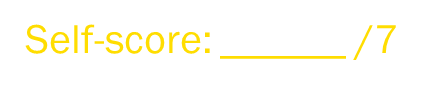 [Speaker Notes: NOTE: Q2: Lots of answers could be acceptable here; any text-based anecdote is valid.
NOTE :Q6:  Additional answers for hyperbole can be accepted here.

CHALLENGE:  Why might Max call his grandfather grim?
	Max calls his grandfather grim because he’s trying to show us that his grandfather is a stern man.]
Retrieval Practice:  Lesson 6
What does it mean for the narrator to be reliable? 

2. Name one moment where Max’s narration may not be 
     reliable.

Why does Max live with his grandparents?

What is a pun? Which character is most likely to use puns?

What is the “illusion of memory”? 

Who is King Arthur?

7.  Why might Max describe his brain as vacant?
Take 3 minutes to complete these questions
Retrieval Practice Answers:  Lesson 6
A reliable narrator is when you can trust the accuracy and truthfulness of the narrator. 

Max’s narration may not be reliable when he describes the time he moved in with his grandparents.  

Max lives with his grandparents because his mom died and no one ever mentions his father. 

A pun is wordplay that makes a joke of different possible meanings of a word.   Freak is most likely to use puns because it requires the person to be clever or smart.

The illusion of memory is the disconnect between how we think memory works and how it actually works.  Memory is not a perfect record of events but is shaped by emotion and experience. 

6.  King Arthur is England’s  first King and hero who was married to Queen Guinevere.  
      He took long quests  to search for important knowledge or items.

Max might describe his brain as vacant because vacant means empty and Max thinks he is dumb so there is no working brain in his head.
Self-score: ______ /7
[Speaker Notes: NOTE: Q2:  Answer will vary.  Any text based answer might be valid.]
Retrieval Practice:  Lesson 9
What is a pun? 
	a. How is “Close Encounters of a Turd Kind” an example of a pun?
2.  What is an allusion? 
3.  One character archetype in literature is the Hero. What does this mean? 
4.  What is a quest? 
5.  Why did King Arthur send his knights on quests? 
6.  What does it mean for a narrator to be unreliable? 
7.  What is hyperbole?
Take 3 minutes to complete these questions
Retrieval Practice:  Lesson 9
A pun is wordplay that makes a joke of different possible meanings of a word.  
Close Encounters of a Third Kind is a science fiction movie from the 1970s about aliens.  When Freak says Close Encounters of a Turd Kind , he is making a pun, swapping the word “third” from the movie title with a similar-sounding word (“turd”) to make a joke about their run in Tony D. and his gang.

An allusion is a reference to a significant historical, literary, cultural, or political figure or idea.

The character archetype hero is a plot element that recurs or repeats throughout literature and symbolizes something universal.

A quest is a long or difficult journey or search for important knowledge or items.

5.  King Arthur sent his knights on quests to prove themselves by  demonstrating their bravery and skill and show that they deserve to be knights.
Self-score: ______ /7
Retrieval Practice:  Lesson 9(continued)
When a narrator is unreliable we cannot trust their version of events.  They may not be accurate as the narrator is only telling us his version of events and they can be altered by emotion and experience.

7.  Hyperbole is extreme exaggeration used to create emphasis.
Self-score: ______ /7
Retrieval Practice Answers:  Lesson 12
In psychology, what is a defense mechanism? 

What is foreshadowing?

Give one example of foreshadowing in the novel so far.

What does it mean to be an archetypal villain?

What is the difference between a physical disability and a mental  disability?

How does becoming Freak the Mighty help both Kevin 
      and Max overcome their disabilities?

7.  What does it mean that Freak wants to become the first 
      “bionically improved human”?
Take 3 minutes to complete these questions
Self-score: ______ /6
Retrieval Practice Answers:  Lesson 12
A defense mechanism are unconscious psychological responses that protect people from the things they don’t want to think about or deal with. 

Foreshadowing is to give an advanced hint as to what is to come later in the story.

Foreshadowing examples
The chapter titled ”The Damsell of Distress” is likely to be a reference to Loretta Lee and the trouble, anxiety, or sorrow she will cause.
When Gran tells Max not to “set foot over there” she is referring to the new tenements. We know that Max is planning to break this promise in order to go on the quest with Freak, so her warning might be foreshadowing dangers to come. 

An archetypal villain is the perfect example of a character who is evil. Typical villains are self-centered, power-hungry and interested only in achieving their personal goals, usually at the cost of others.
Self-score: ______ /6
[Speaker Notes: NOTE:  Q3:  Answers may vary.  Any text based answer may be valid.]
Retrieval Practice Answers:  Lesson 12(continued)
A physical disability is a condition with the body and a mental disability is an impairment with the mind.   

 Becoming Freak the Mighty helps both Kevin and Max overcome their disabilities because both Max and Freak gain assistance with their disabilities from the other person. Freak doesn’t need his leg braces or crutches to walk (his physical disability) and Max has a “really smart brain” helping him think (his mental disability).
Self-score: ______ /6
[Speaker Notes: NOTE:  Q3:  Answers may vary.  Any text based answer may be valid.]
Retrieval Practice Answers:  Lesson 17
What are fight or flight responses?

What does it mean to dissociate? What might make someone dissociate?
   
3. What does it mean for something to be ironic? 

4.  Why might it be ironic that Kenny Kane returned on Christmas Eve?  

5. What is self-image? 

Max often calls himself a goon.  What does this show about his self-concept?

Who are Loretta and Iggy Lee? How could they be 
      redeemed as characters? 

 8. Why was Kenny Kane in prison? How was this foreshadowed?
Take 3 minutes to complete these questions
Self-score: ______ /7
Retrieval Practice Answers:  Lesson 17
1.  Flight or fight responses are unconscious responses triggering physical  
     changes meant to give the body a better chance of surviving threat. 

2.  To  dissociate means to mentally separate yourself from reality to protect 
      from trauma, deeply distressing experiences.   Someone might dissociate      
      due to abuse or unwanted feelings or memories. 

3.  When something is ironic it is the opposite of what is expected.

It is ironic that Kenny returned on Christmas Eve because in the Christmas 
       story, the arrival of the wise men meant gifts and joy, but in the novel,  
       Kenny’s arrival brings distress. 

5.  Self-image is how we see ourselves.

6.  When Max calls himself a goon it shows that he has a poor self-concept and low self-esteem.  He doesn’t think he has much value.
Self-score: ______ /8
[Speaker Notes: NOTE:  Q2:  Answers may vary.]
Retrieval Practice Answers:  Lesson 17(continued)
Loretta and Iggy Lee are in a relationship.   Loretta knew Max’s father     
       before he went to prison.  They could be redeemed as characters because 
       even thought they seemed scary to Max they tried to rescue him from  
       Kenny.

Kenny  was in prison because he killed Max’s mom.  This was 
       foreshadowed when 
Iggy said Kenny could be in jail for life; (murder sentences are long)
Grim and Gram referred to him as “him” instead of his name showing they despised him (perhaps for hurting their daughter);
Self-score: ______ /8
[Speaker Notes: NOTE:  Q2:  Answers may vary. 
             Q8:  Answers may vary.   Insert additional answers you would like to highlight with students.]